ボランティア実践講座
点字講習会
～全10回講座～
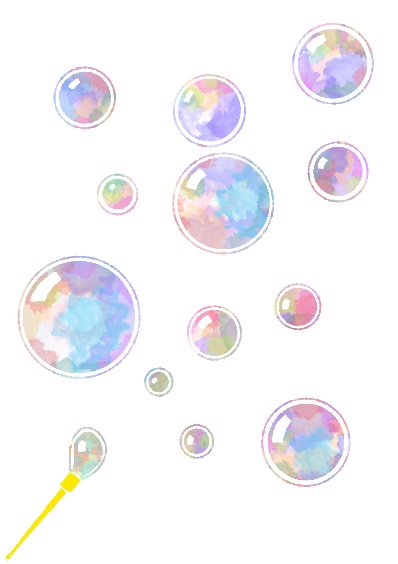 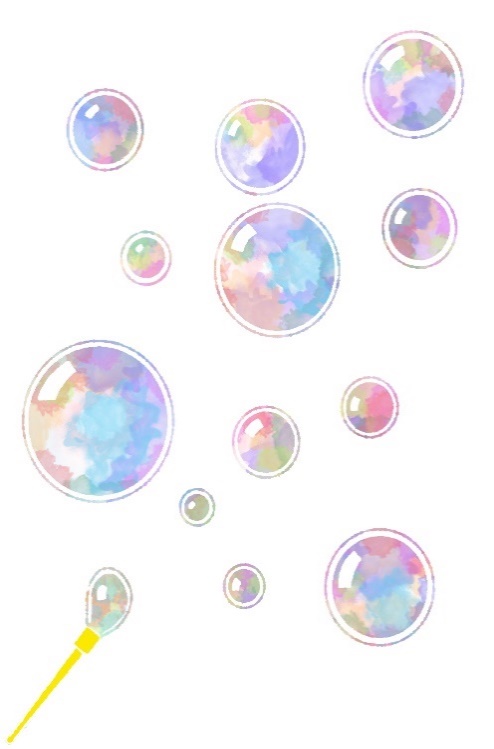 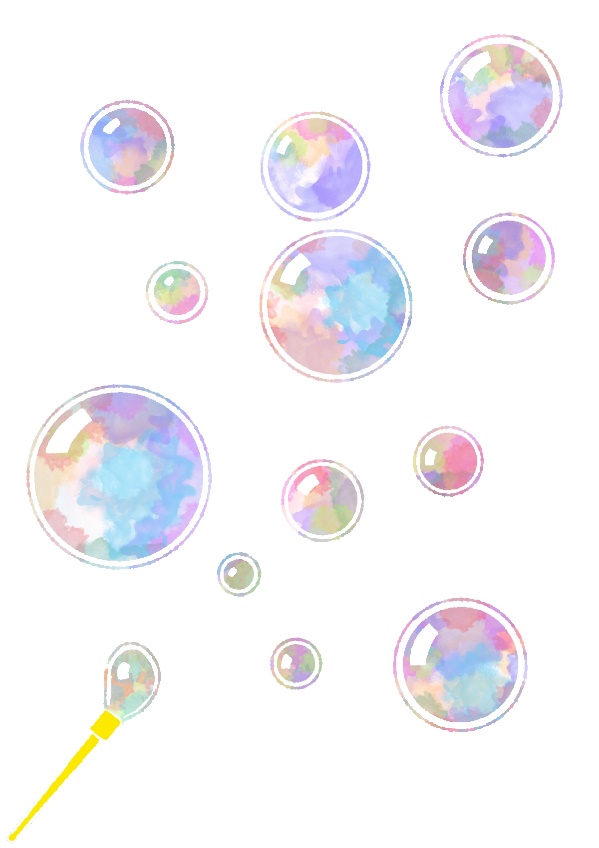 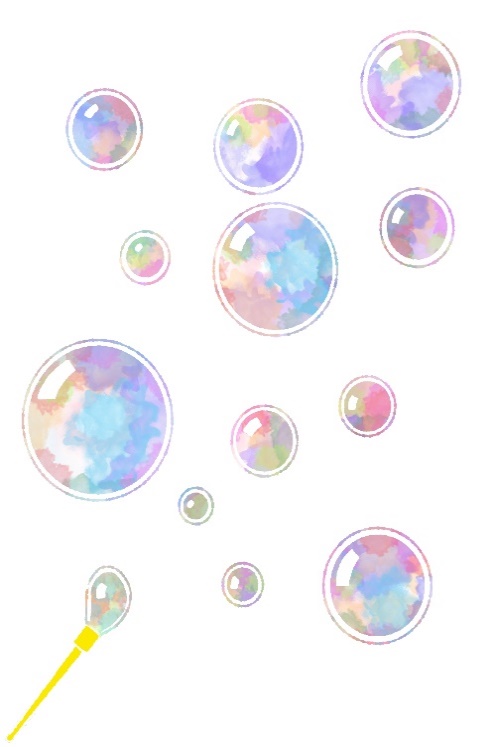 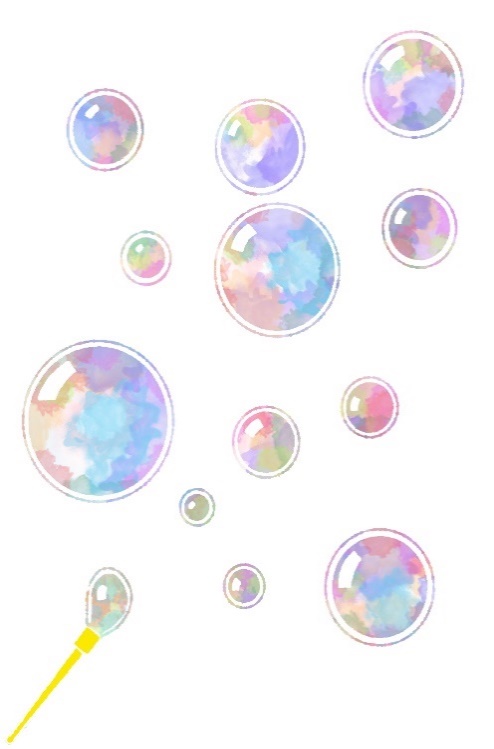 視覚に障がいがある方にとっての、触る文字である点字は、生活をしていくなかで、情報を得るための大切なツールです。
　私たちが目で読み得る情報を正しく点字に直し、同じ情報を提供するために活動しているのが点訳ボランティアです。
　この講座では、視覚障がいについて知識を深めるとともに、
点字を基礎から丁寧に学ぶことができます。
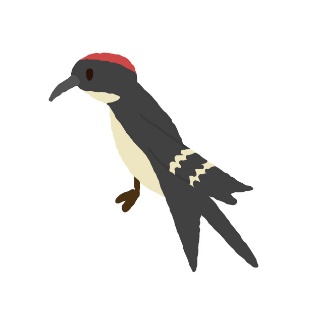 実施期間　令和４年５月13日（金）～令和４年７月15（金）
　　　　　　　毎週金曜日　午前１０時～１２時　　【全１０回】
会　　　場　みたかボランティアセンター会議室（上連雀8‐3‐10）
対　　　象　点訳ボランティア活動に参加意欲のある方
　　　　　　　(市内在住・在勤・在学者・在活動者の方で全回
　　　　　　　 出席できる方優先)
定　　　員　２０名（定員になり次第締切）
  受講料　 2,900円（社協会員は2,700円）
講　　　師　日本点字図書館点訳奉仕員　館　佳子　氏
主　　　催　社会福祉法人 三鷹市社会福祉協議会
共　　　催　点訳サークル三鷹きつつき会
申込方法　令和４年５月９日（月）までにTEL・FAX・メール、
　　　　　　　又は直接申込
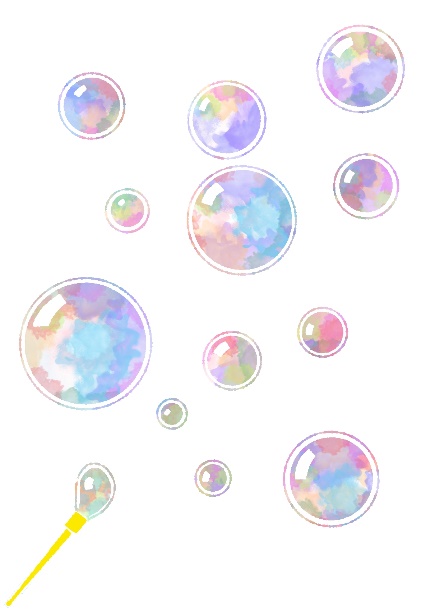 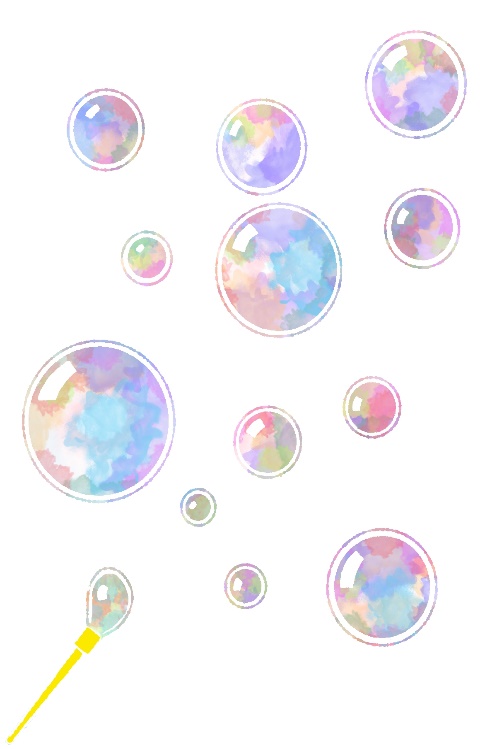 社会福祉法人 三鷹市社会福祉協議会　ボランティア推進係　　
みたかボランティアセンター
〒181-0012　三鷹市上連雀8-3-10　上連雀分庁舎1階
TEL：0422-76-1271　FAX：0422-76-1273
E-mail：chiiki@mitakashakyo.or.jp
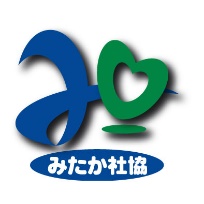 〈注意事項〉
新型コロナウイルス感染防止のため、開催方法をご確認のうえ、お申し込みください。
□会場内はマスクの着用をお願いし、発熱や体調不良がある方は参加をご遠慮ください。
□入室時に検温させていただきます。
□水分補給以外の飲食はご遠慮ください。
□感染状況により、中止させていただく場合があります。
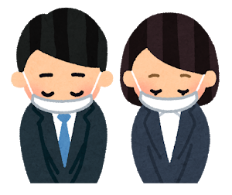 ＜講座スケジュール＞
＊５月９日（月）までにお申込ください＊
ボランティア実践講座 点字講習会 参加申込書
※お申し込み時にいただいた個人情報は本講座以外では使用しません。
上記申込用紙に必要事項をご記入の上、FAX（0422-76-1273）でお申し込み下さい。メールや電話でのお申込も受け付けております。
三鷹市社会福祉協議会（略称：みたか社協）の会員募集中！
                  みたか社協では、三鷹の福祉・ボランティア活動を支援する会員を募集しております。年額一口   
                  500円から会員になれます。入会申し込みは本会総務係（46-1108）までお問い合わせください。
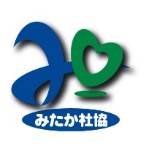